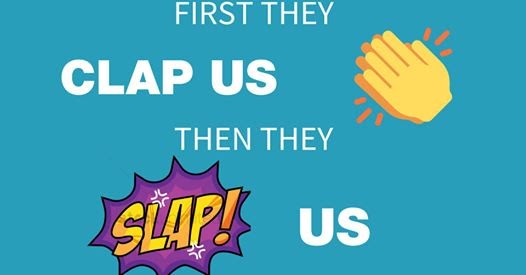 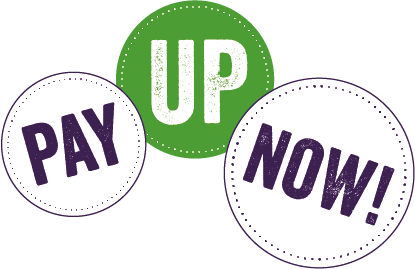 For Council, Care and School Workers
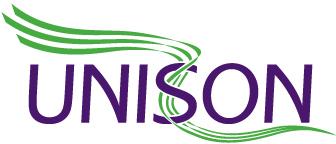 2020-21 NJC Pay Consultation
[Speaker Notes: This presentation explains the 2020 NJC pay claim and campaign]
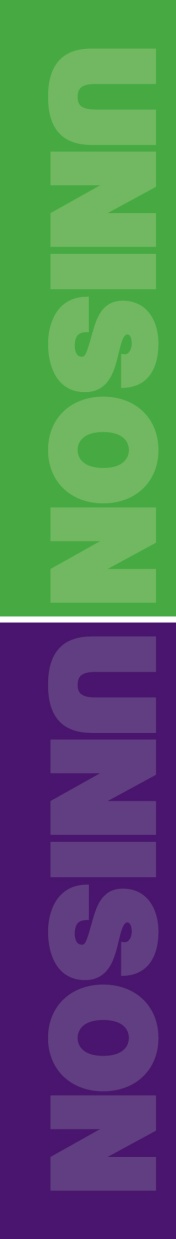 What is the NJC?
The National Joint Council (NJC) is made up of UNISON, other trade unions (GMB and Unite) and employers (the Local Government Association - LGA) – UNISON has an NJC Committee.
The NJC negotiate local government pay for England, Northern Ireland and Cymru/Wales
The NJC pay spine is used by councils and 
    schools to construct their local pay grades
UNISON NJC Pay 2020-21
[Speaker Notes: What is the NJC?
This slide explains what the National Joint Council (NJC) is and what its role is in negotiating pay for local government staff.

NOTE – the NJC negotiates pay for England, Wales and Northern Ireland only – pay in Scotland is not covered by the NJC]
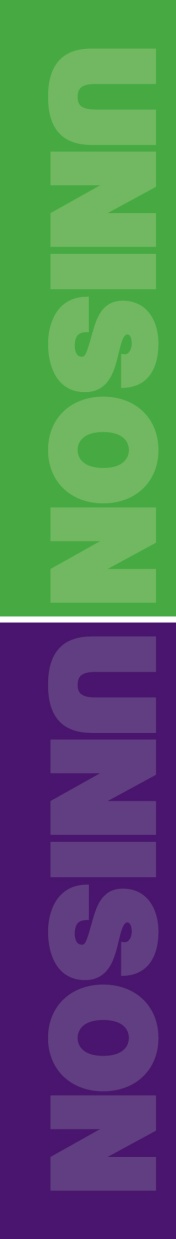 Background to this year’s pay offer
Local Government has suffered huge funding cuts since 2010 
Pay has fallen by over 20% since 2010
COVID-19 – Council, Care  and School Workers have kept our communities going
NW Regional Meetings took place throughout
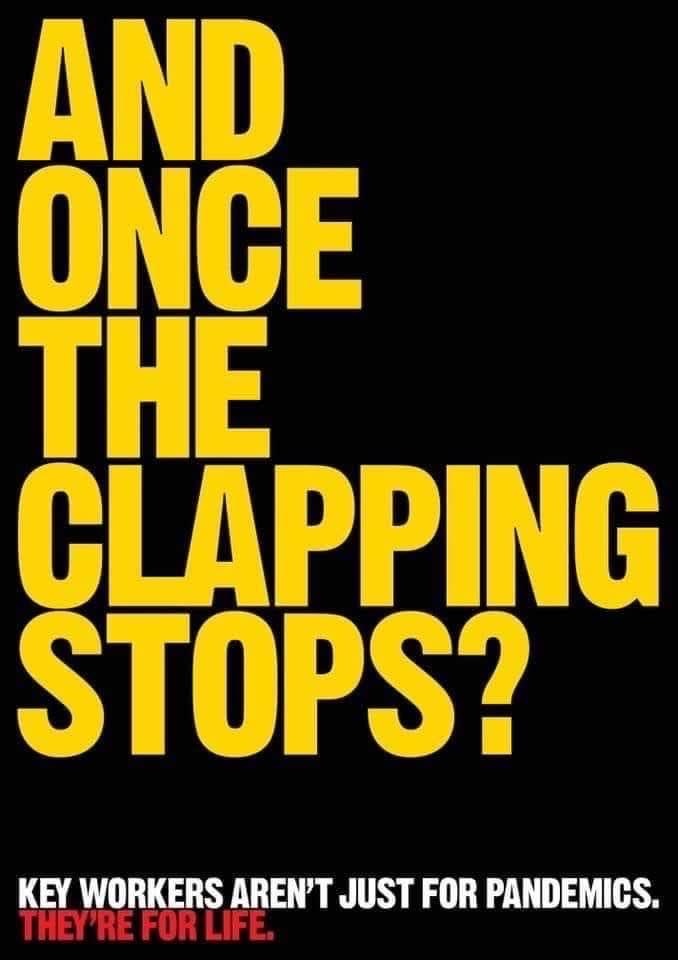 UNISON NJC Pay Claim 2020-21
[Speaker Notes: Background to this year’s pay offer
This slide shows the scale of the financial challenges facing Local Government. Following 10 years of austerity, local government has suffered huge funding cuts.

Our members’ pay has fallen by around 20% on average since 2010.

As a result of the Covid-19 pandemic, local government faces a £10bn funding gap in the current financial year. So without more money from central government, councils will struggle to fund the size of pay award that unions have asked for in the pay claim – the pay award that our members need and deserve. 

So as well as negotiating with the employers, we have been campaigning hard for more money from the Westminster government.]
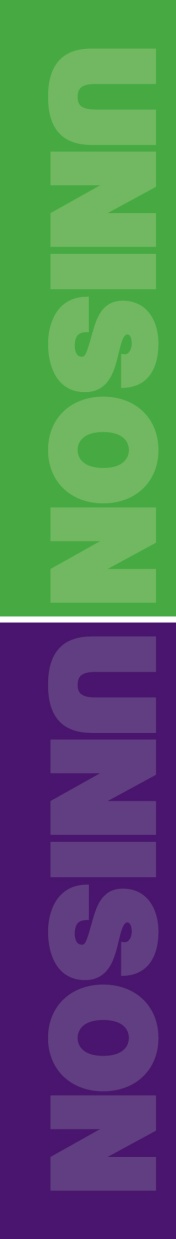 The NJC Pay Claim 2020-21
UNISON and the other unions asked for:
£10 per hour for NJC SCP 1
10% increase on all other pay points (NW proposal)

In addition: 
1 day increase to minimum annual leave
2 hour reduction to the standard working week
A national review into stress and mental health
UNISON NJC Pay 2020-21
[Speaker Notes: The NJC Pay Claim 2020-21
This slide shows what UNISON and other unions asked for in their 2020-21 pay claim. Each union consulted its own members, and then the claim was developed by the unions working together to agree our common goals. It was submitted to the employer (the LGA) in July 2019.

Our claim called for a 10% pay increase, a bottom pay rate of £10 an hour, a one day increase in minimum annual leave, a two hour reduction in the working week, and a national review into stress and mental health.]
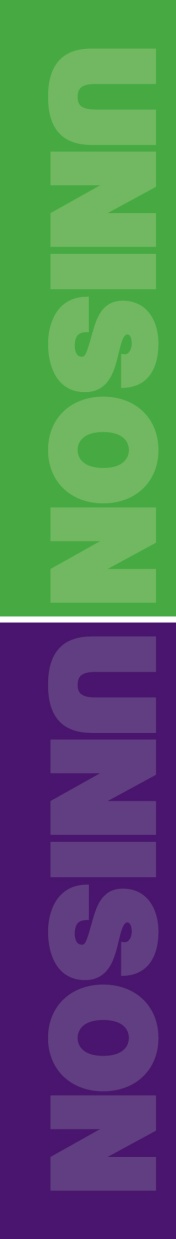 NJC Pay Offer 2020-21
In February the employers responded with an initial offer:
A 2% pay increase
A one-day increase min level of Annual Leave
Joint work on mental health

All three unions rejected this offer and entered into further negotiations
UNISON NJC Pay Claim 2020-21
[Speaker Notes: NJC Pay Offer 2020-21
In February this year, the employers responded with a initial pay offer. They offered a 2% increase, a one day increase in the Green Book minimum level of annual leave, and joint work on mental health. The unions rejected this offer immediately, and moved into negotiations.]
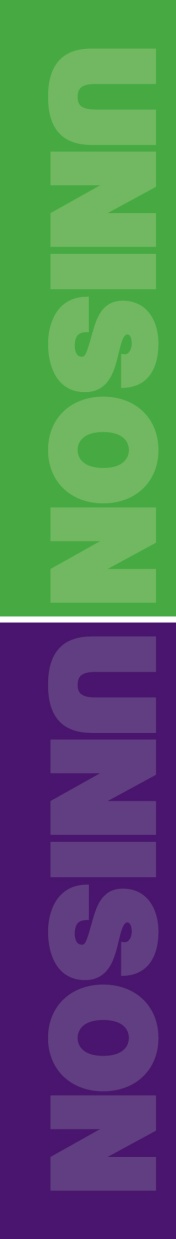 NJC Pay Offer 2020-21
The employers responded with this 
final offer:

A 2.75% pay increase
A 1 day increase in the minimum level of annual leave
Joint work on mental health
No offer regarding reduced working week
UNISON NJC Pay Claim 2020-21
[Speaker Notes: NJC Pay Offer 2020-21
After further negotiations between unions and the employers, the employers then responded with an improved offer – this is the offer that is being consulted on. They have offered a 2.75% increase, along with the one day increase in annual leave at the minimum and joint work on mental health. They did not offer anything in response to the part of our claim calling for a reduced working week.]
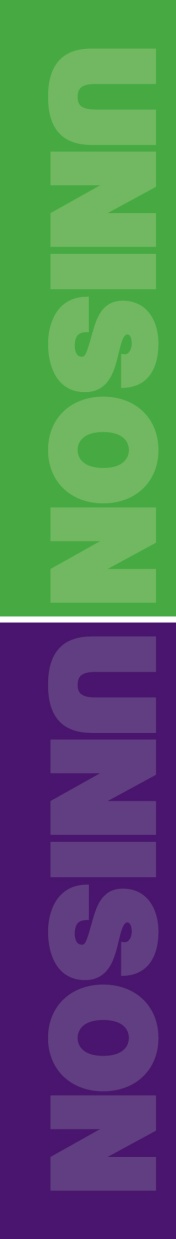 UNISON NJC Committee
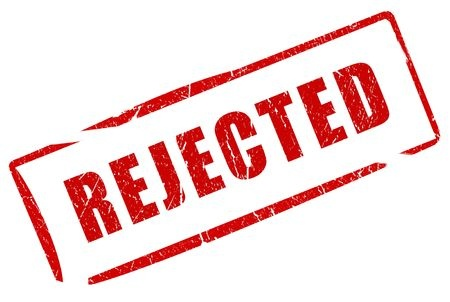 NW Regional LGS Group met on 4th June
and decided:
Reject offer, campaign and consult Members

The NJC committee met on 5 June and decided:
To launch a member consultation on the offer asking members to accept or reject the offer
Campaign for additional Central Government Funding
UNISON NJC Pay Claim 2020-21
[Speaker Notes: UNISON NJC Committee
UNISON’s NJC committee met on 5 June and agreed that this was the best offer achievable by negotiation.

They also decided not to make an accept/reject recommendation to members for this offer – it is entirely down to members to make this decision.

Members need to remember that if they choose to reject the offer, they will need to be prepared to take significant industrial action in order to obtain an improved offer.]
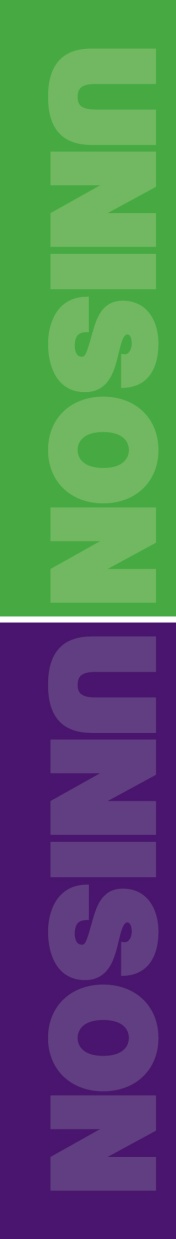 Consultation Timetable
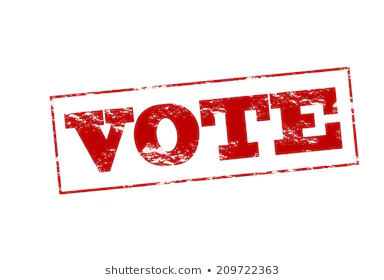 Week of 22 June – start ballot process
Closing Date for consultative ballot is 11th August
Detailed reports from 11 UNISON Regions to NJC by 18th August
Late Aug/Sept NJC then Meets to consider ballot results and liaise with GMB/Unite
UNISON NJC Pay Claim 2020-21
[Speaker Notes: Consultation Timetable
This slide shows when the consultation begins, and explains what will happen and how long the consultation will run.

The consultation launched on 23rd June. We asked branches to consult their members on the pay offer. UNISON’s regions will offering branches support in doing this.

Branches have until 11th August to finish consulting members. Regions then need to get all of their results to the national team by 17th August.

The NJC Committee will then meet to consider the results of the consultation – whether members voted to accept or reject, and what our next steps should be.

The other unions, GMB and Unite, are consulting members on similar timetables.]
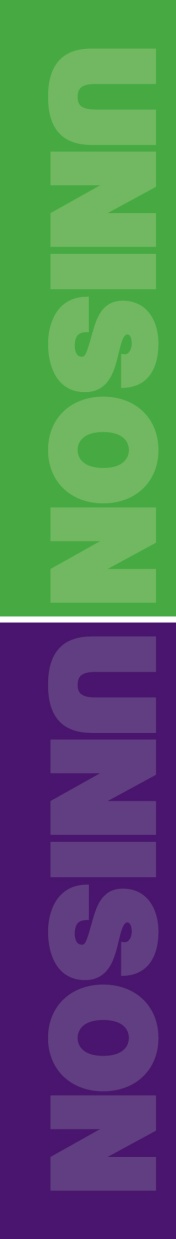 What you need to do
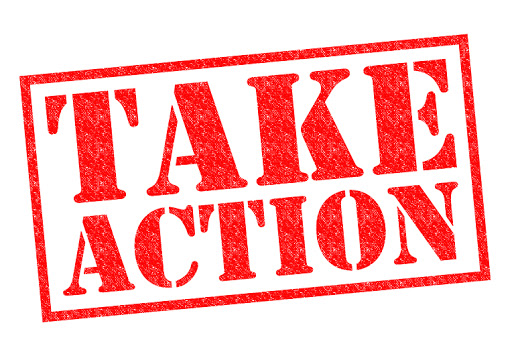 Make sure your branch has your email address!
You will be asked to vote to accept or reject the offer – your NW region has recommended REJECT
Remember to vote in the consultation - it’s our union and our pay!
Vote to reject this insulting and derisory offer
UNISON NJC Pay Claim 2020-21
[Speaker Notes: What you need to do
This slide tells members what they specifically need to do to participate in the consultation. 

Due to Covid-19, much of this pay consultation process will be conducted online, which means it’s more important than ever for members to make sure their branches have up-to-date email addresses to contact them with.

We really need a high turnout, so that we have an accurate picture of members’ views.]